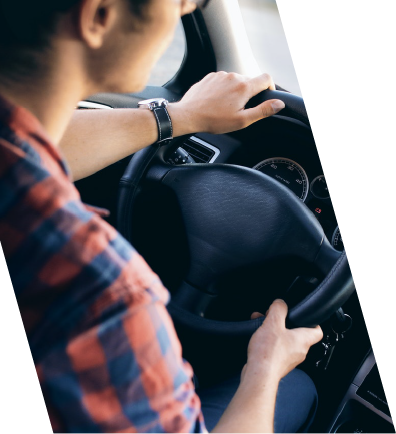 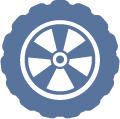 Driving School
BUSINESS CARD
Keven Connelly
DRIVING INSTRUCTOR
+1 012-345-6789
example@mail.com
example.com
5703 Rippin Crescent Apt.  85, New Tremaine